Консультация для родителей на тему: «Один щелчок спасает жизнь»
Ребенок - главный пассажир
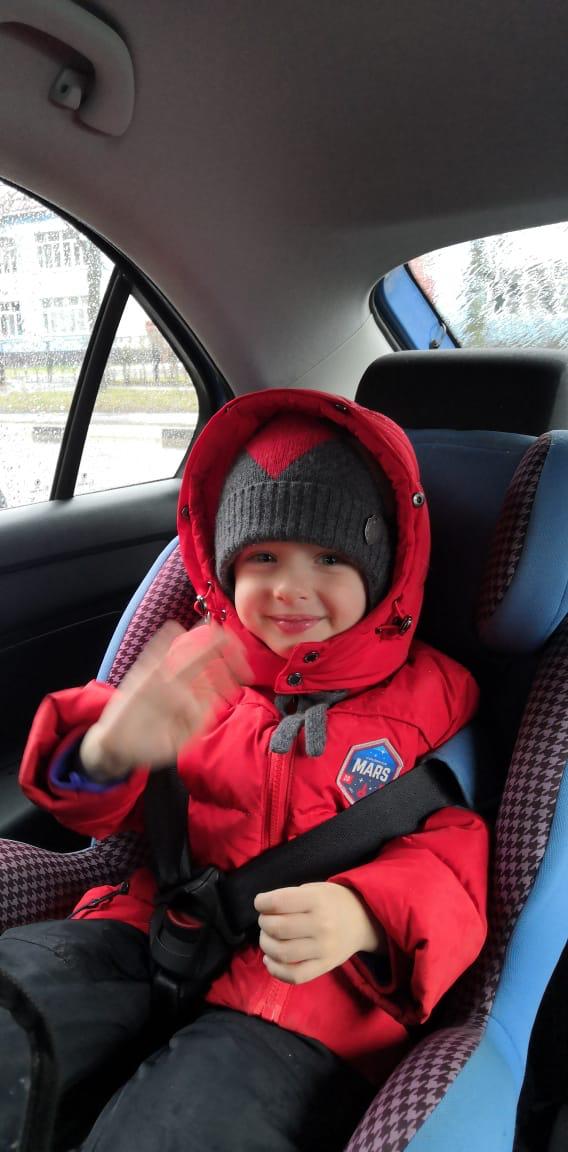 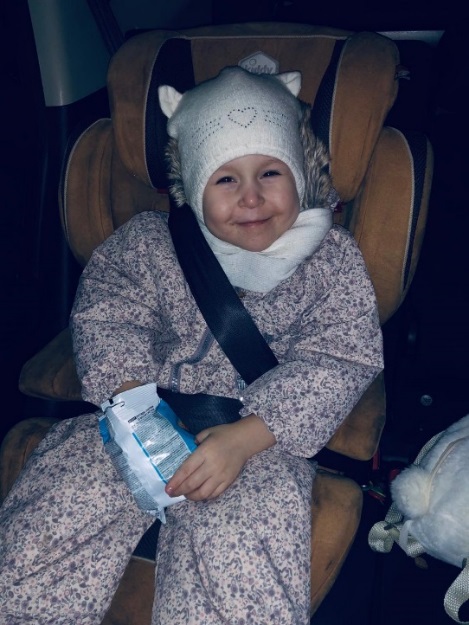 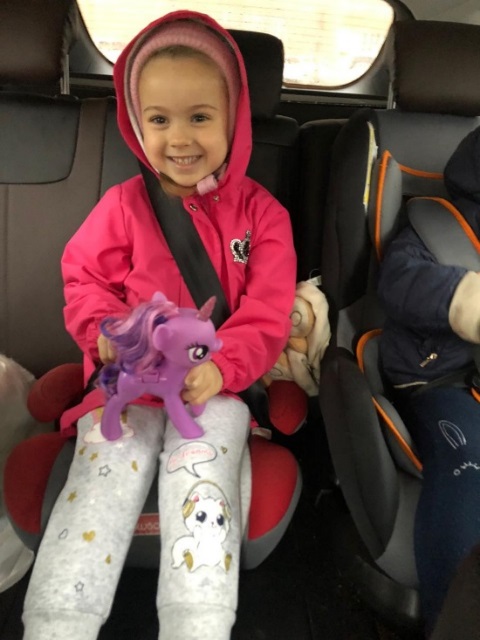 Мы маленькими были,
Родителей просили:
«Поскорей пристегни,
В детский сад
 меня вези»
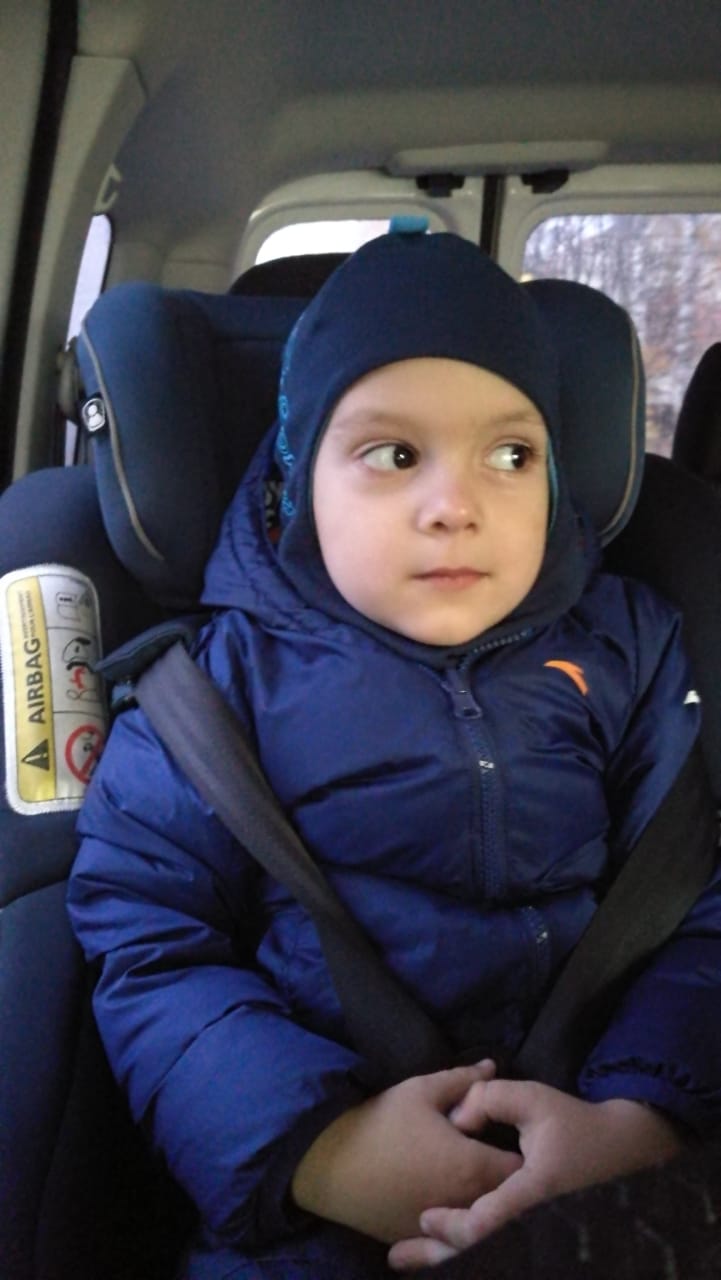 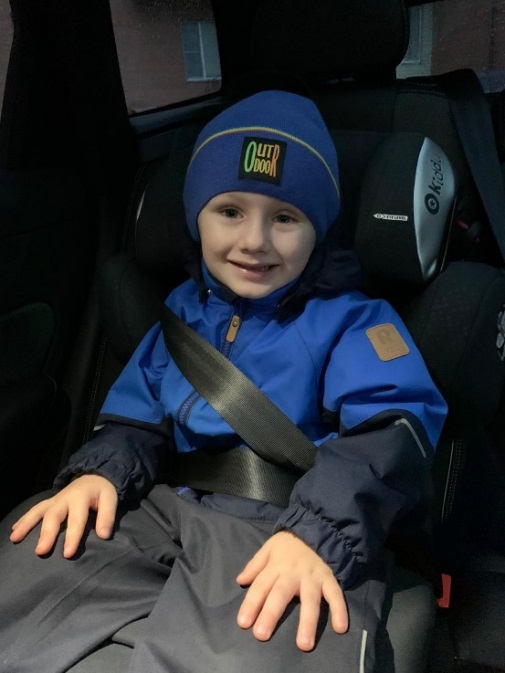 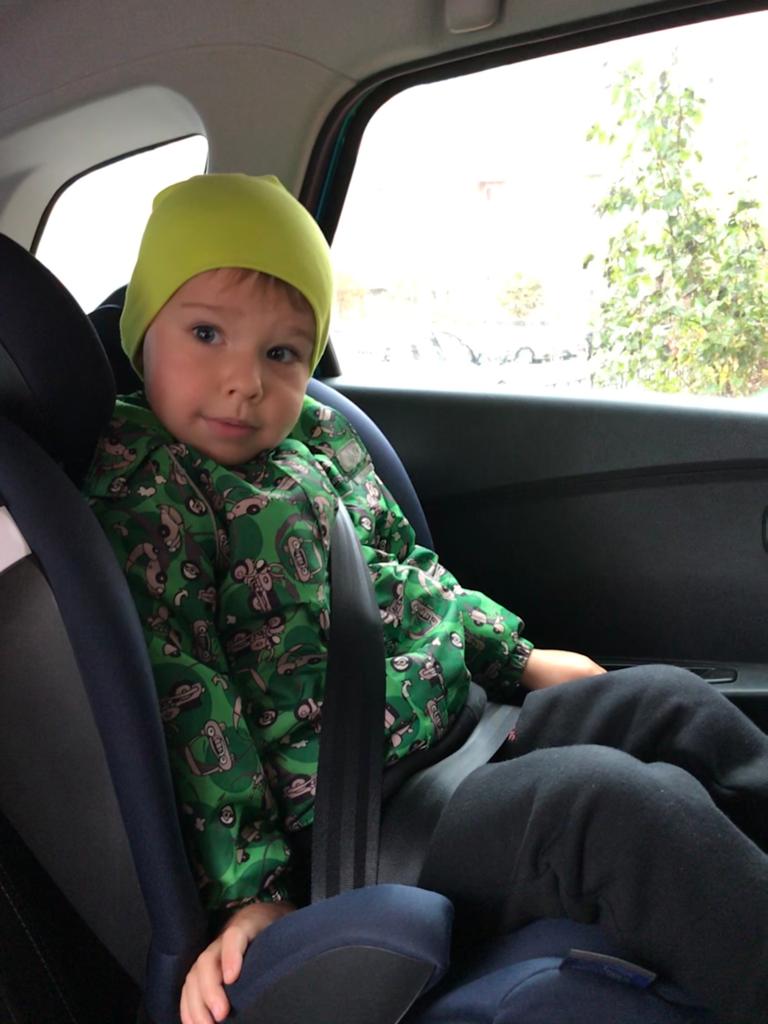 Ребенок - главный пассажир
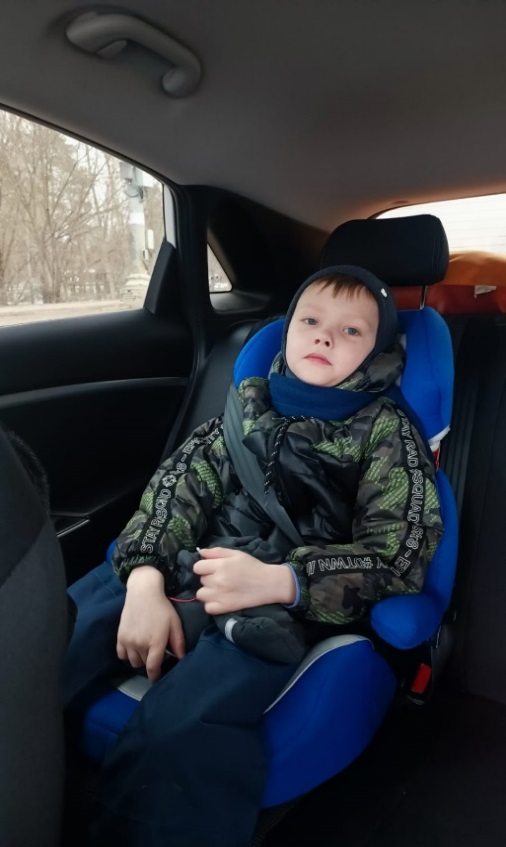 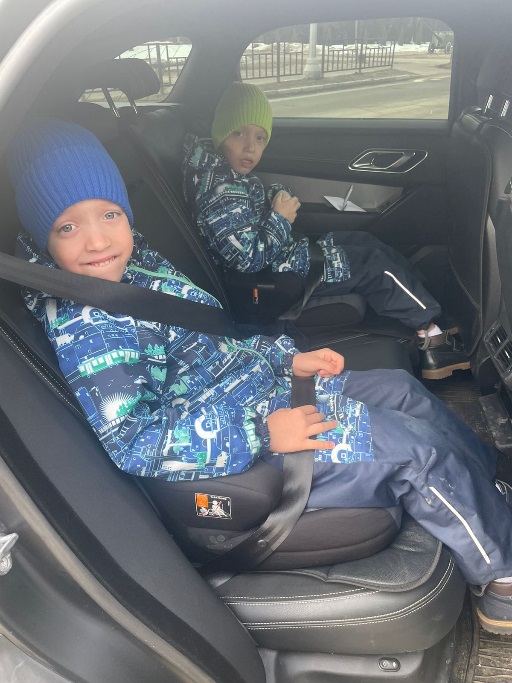 Мы уже не маленькие! 
И соблюдаем правила!
Родители на руки меня не берут,
А посадили в кресло
 и везут.
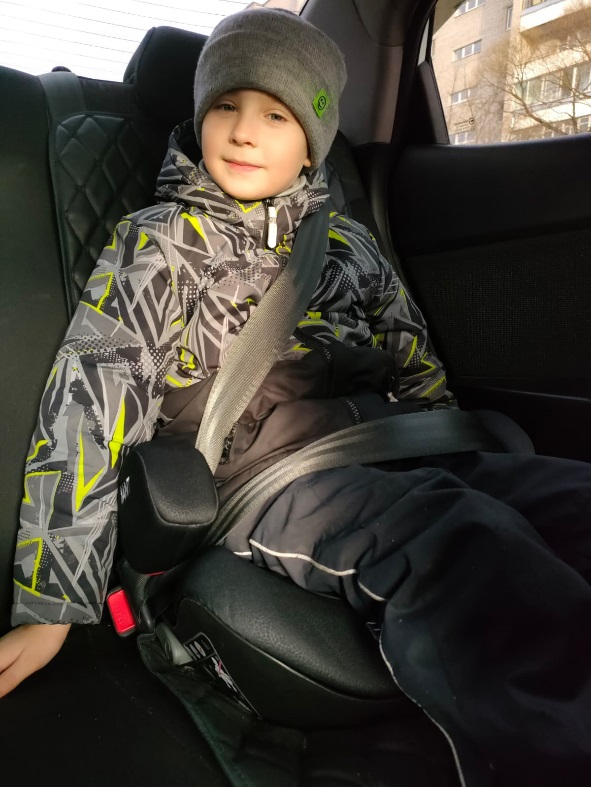 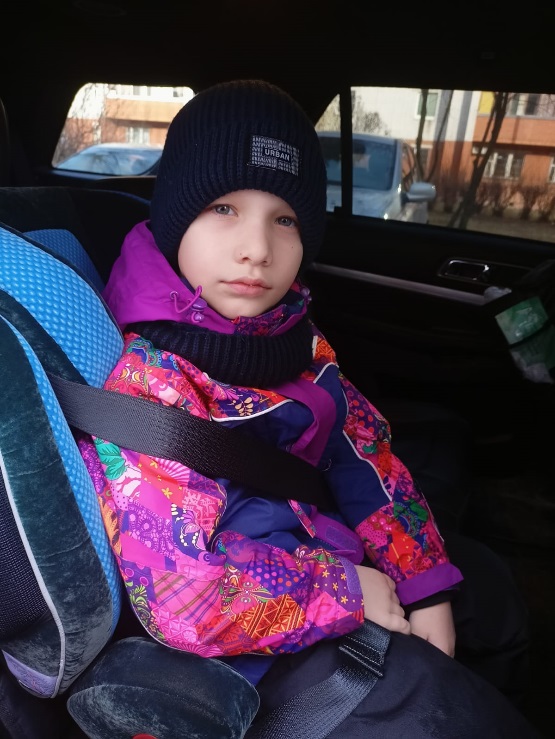 Ребенок - главный пассажир
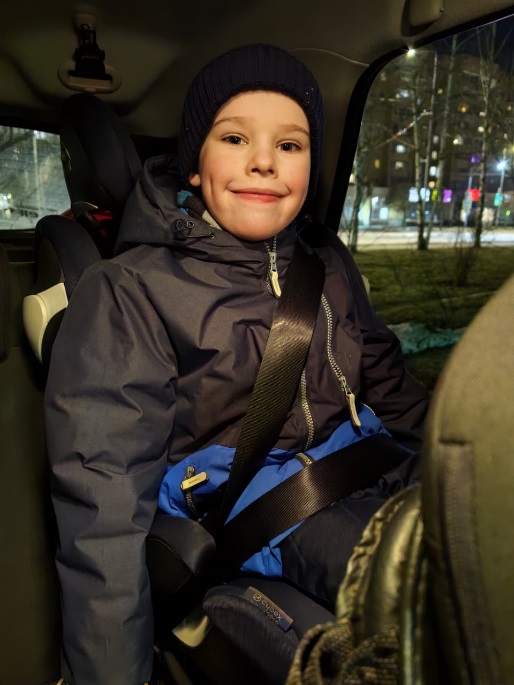 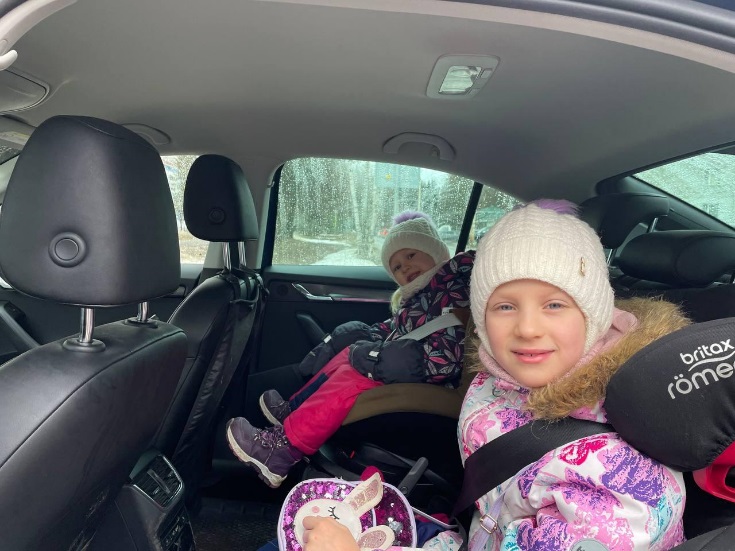 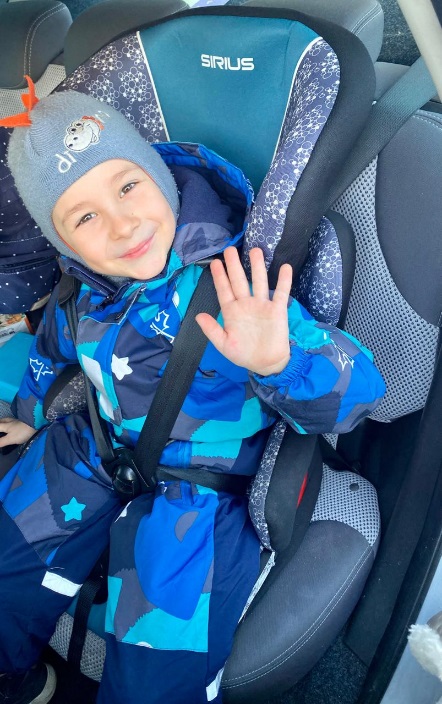 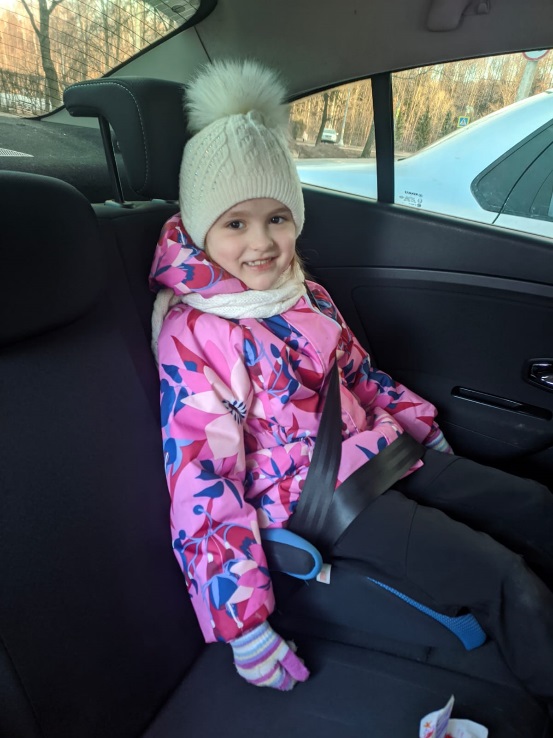 Чтобы жить и не тужить,
Надо правила учить.
В кресло сесть 
и пристегнуться.
Все хорошо?!
Пора улыбнуться!
Опасности в автомобиле!Помните:
Самое опасное место в автомобиле рядом с водителем!
Необходимо пользоваться ремнями безопасности, также для детей существует специальный адаптер!
Для детей использовать специальные автокресла!
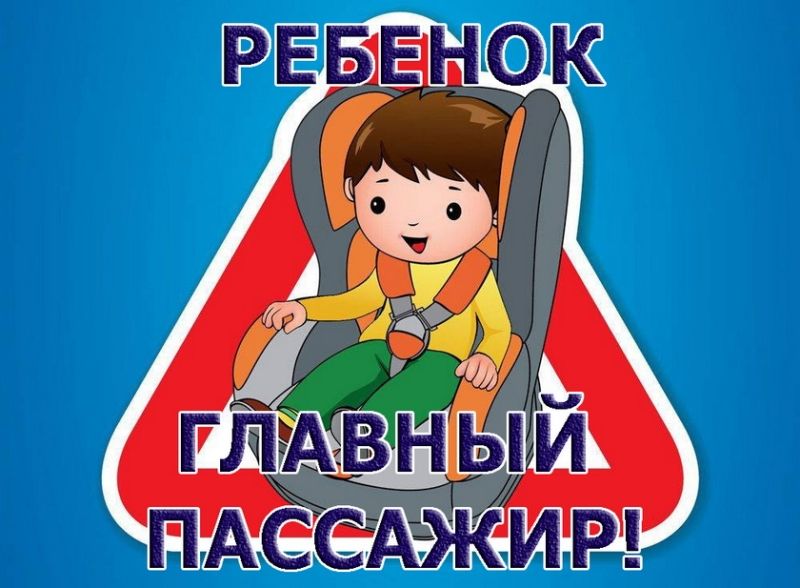 Для чего необходимо детское автокресло ?
Безопасность!
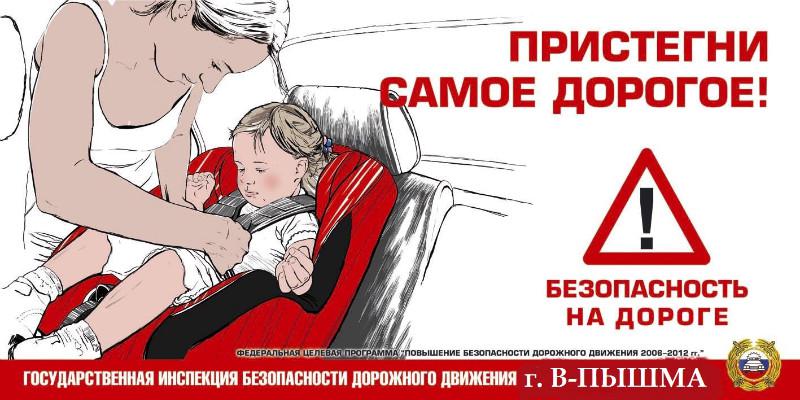 Дети - наше богатство!
Самые важные пассажиры в вашем автомобиле - это дети: непредсказуемые, непоседливые, и для того, чтобы обеспечить им надёжность и комфорт, у каждого из родителей, у кого есть авто, должно быть автокресло.
В первую очередь – автокресло, это безопасность ребёнка во время движения машины. И конечно же автокресло - это спокойствие родителей, ведь в автокресле ребёнок сидит чётко и не может ёрзать, и лазить по задним сидениям, следовательно, родители могут быть спокойными.
Согласно ПДД, а ещё и технике безопасности, автокресло необходимо для ребёнка.
Как правильно подобрать автокресло.
Виды автокресел:
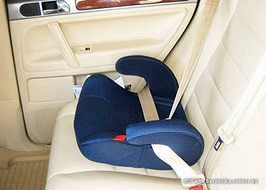 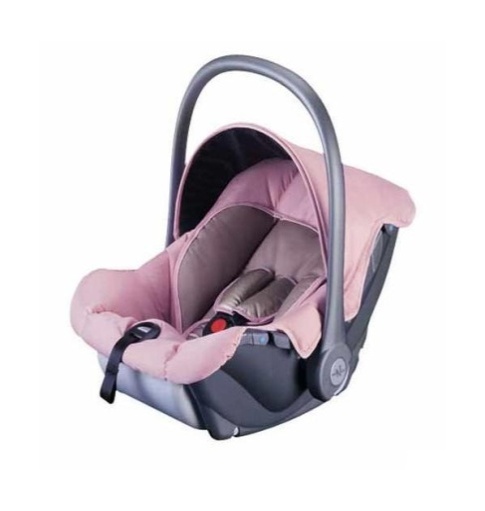 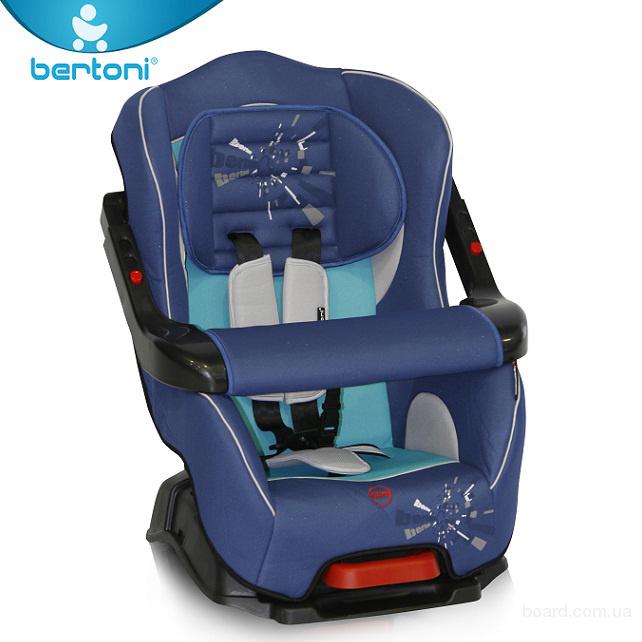 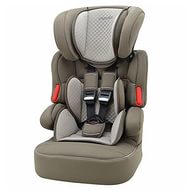 Существует 3 группы автокресел по росту и весу ребенка
Группа  0  и  0+
	Кресла группы 0+ предназначены для детей от рождения до года (до 13кг)
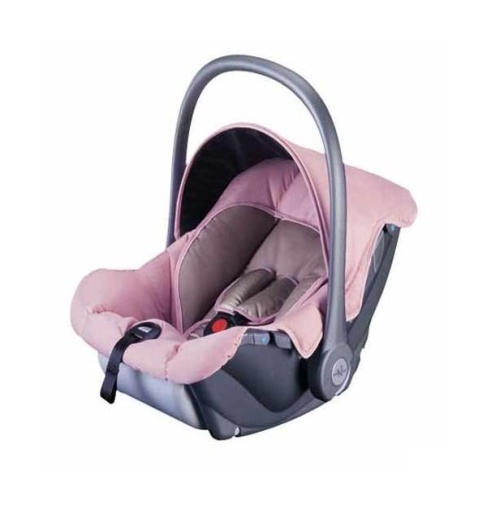 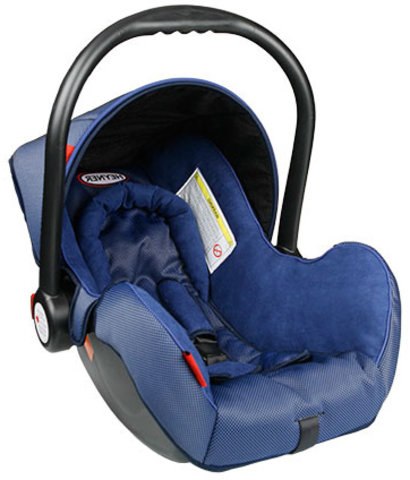 Группа 1
	Кресла этой группы созданы для детей от 9 - 
	12 месяцев до 3,5 лет (от 9 до 18кг)
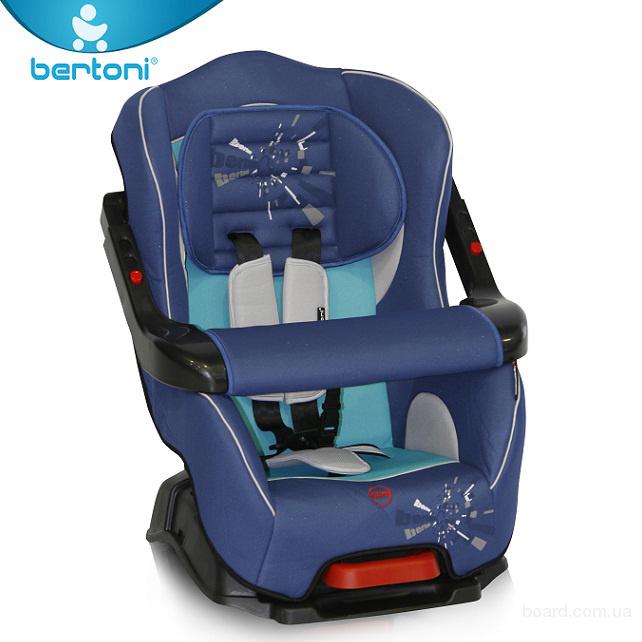 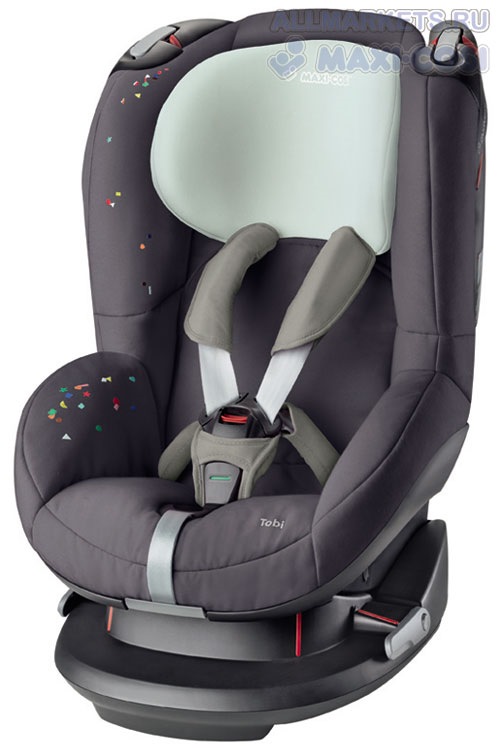 Группа 2-3
	Кресла для детей от 3,5 до 12 лет (от 15 до 36кг)
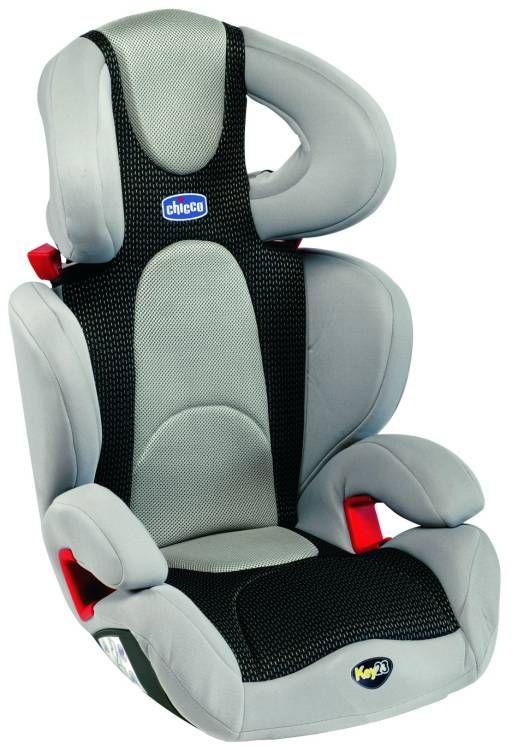 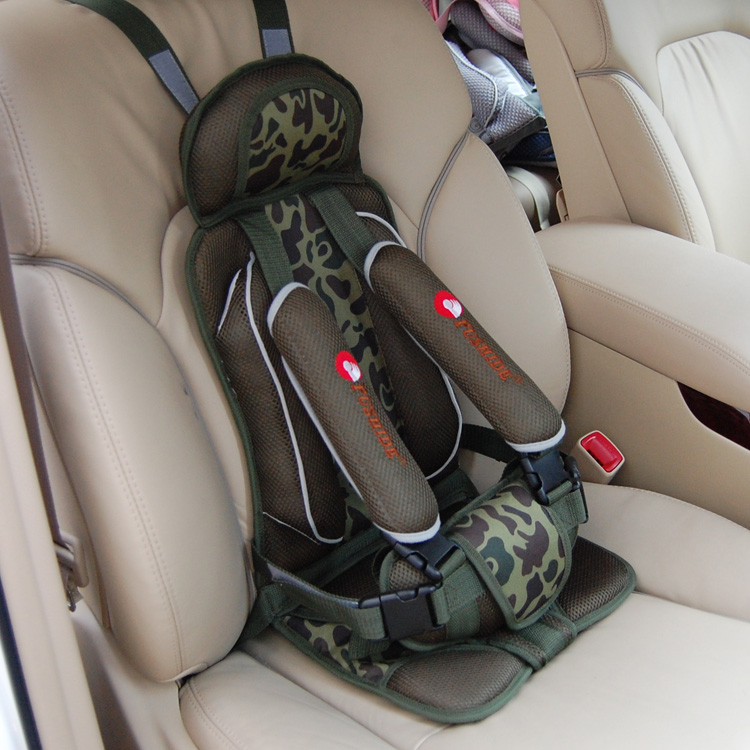 Адаптер для ремня безопасности.
Об адаптере для ремня безопасности.
В правилах дорожного движения неспроста сказано, что детей до 12 лет можно перевозить только в специальных удерживающих устройствах. Если зафиксировать ребёнка ремнями безопасности, то верхняя часть пояса будет проходить по шее малыша, а не по груди, как у взрослого. Выпускают специальные адаптеры для ремней безопасности, которые спускают ремень на грудь, но есть один нюанс: вместе с верхним поясом передвигается и нижний. С костей таза он перемещается на мягкие ткани живота. Во время столкновения ремень может травмировать внутренние органы живота.
Степень защиты с адаптером
Наклейки для машин
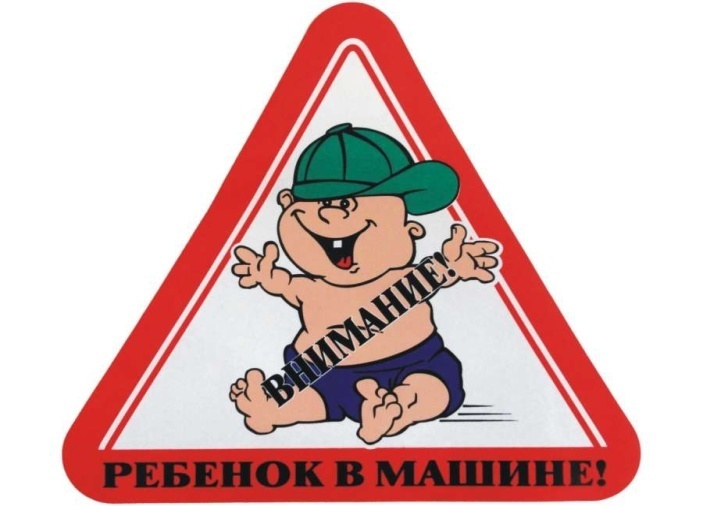 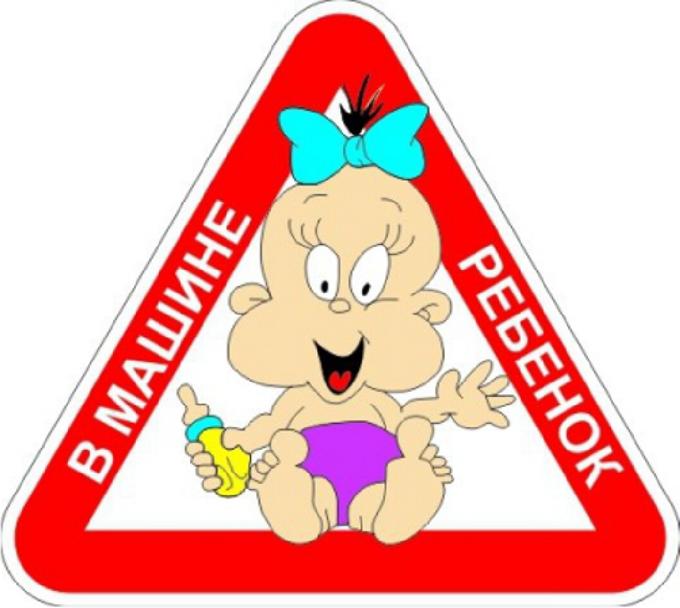 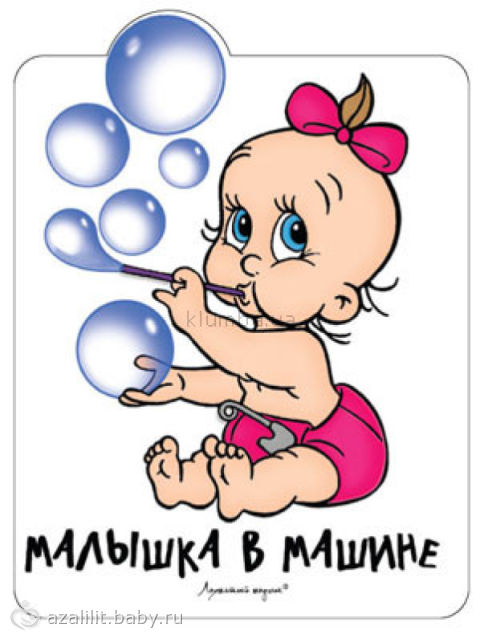 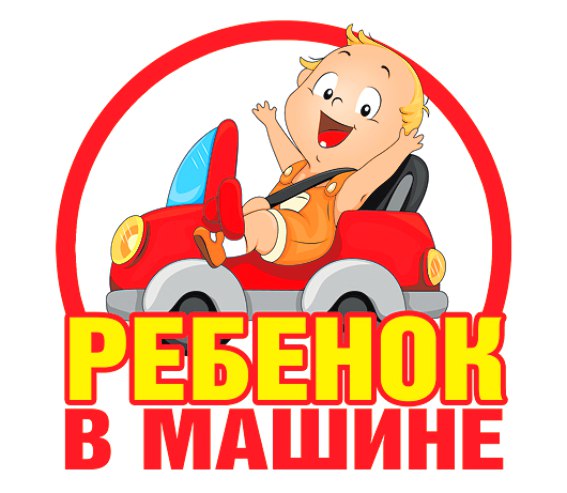 Спасибо за внимание!
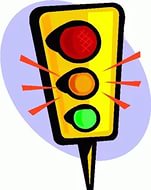 Желаем всем безопасных дорог!